关于推进“两学一做” 学习
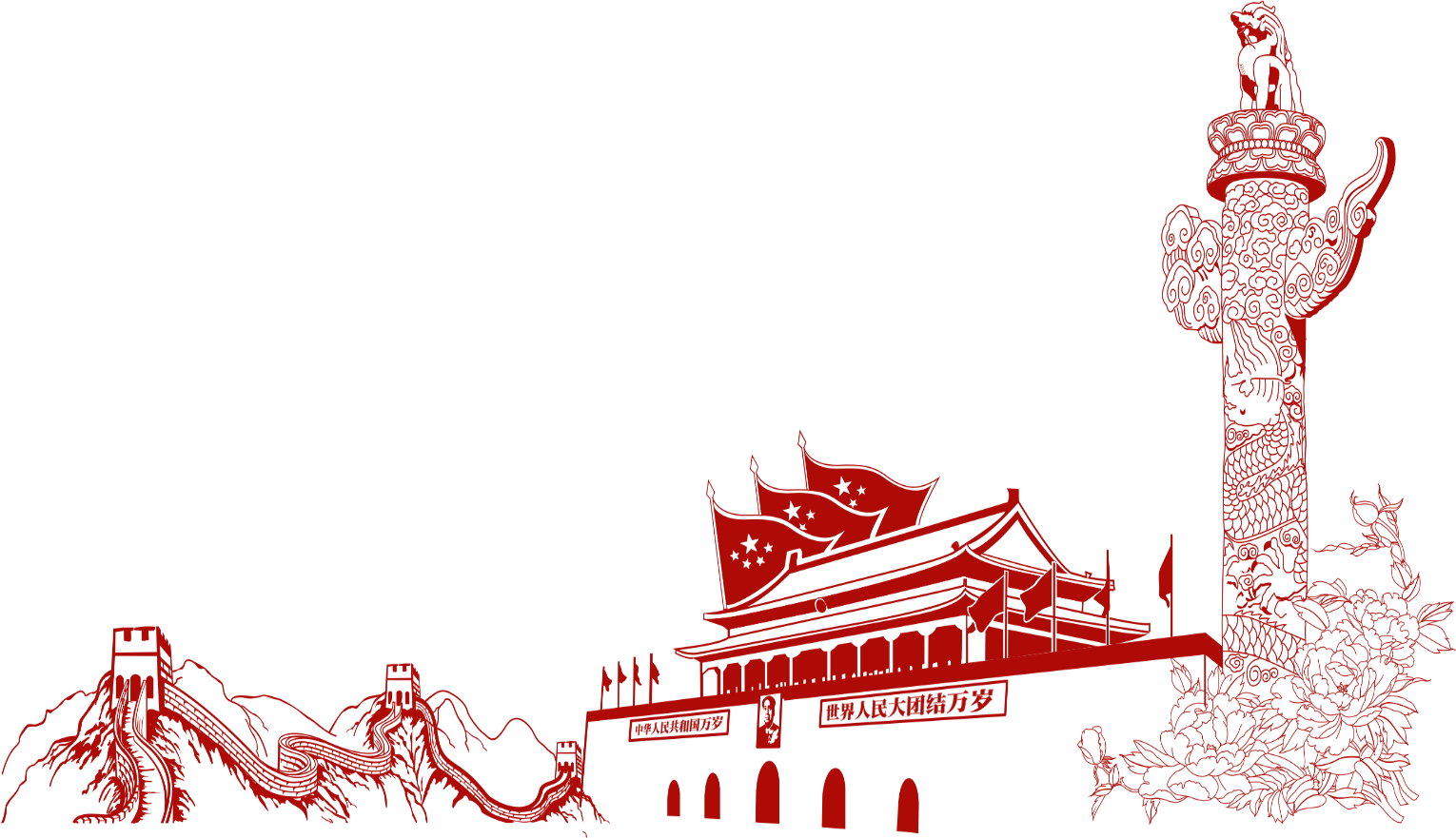 常态化 制度化
studies on the theoretical and practical issues of party building
某某单位学习小组
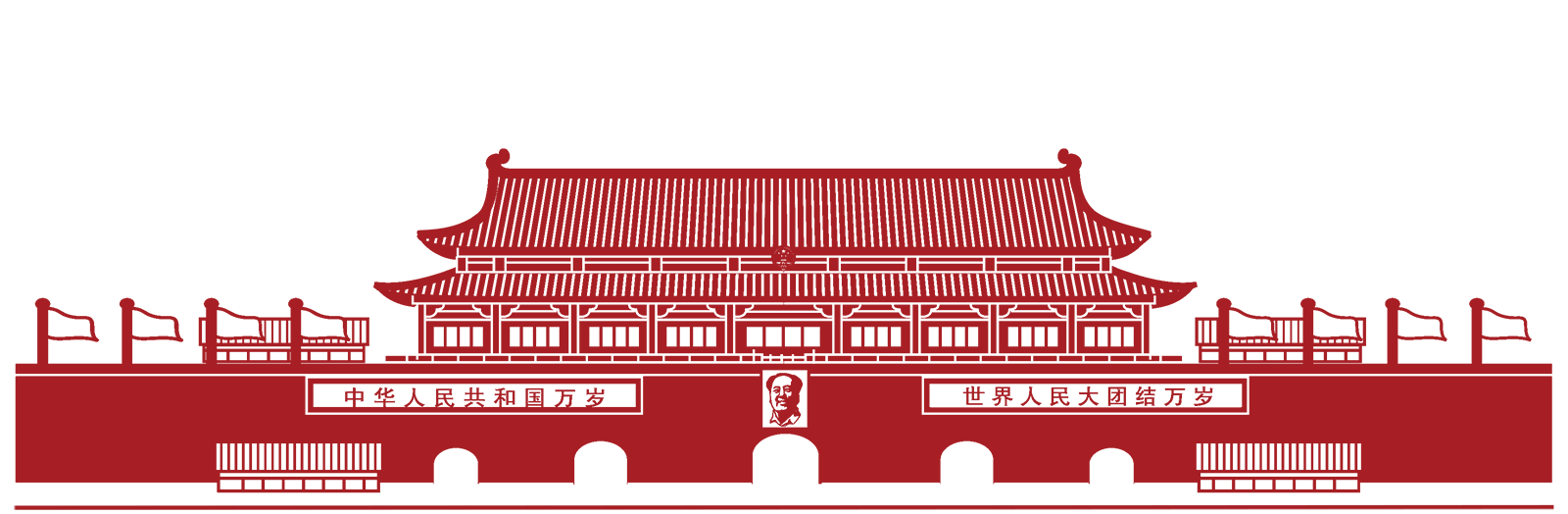 目 录/CONTENTS
04
02
03
01
单击这里添加标题
单击这里添加标题
单击这里添加标题
单击这里添加标题
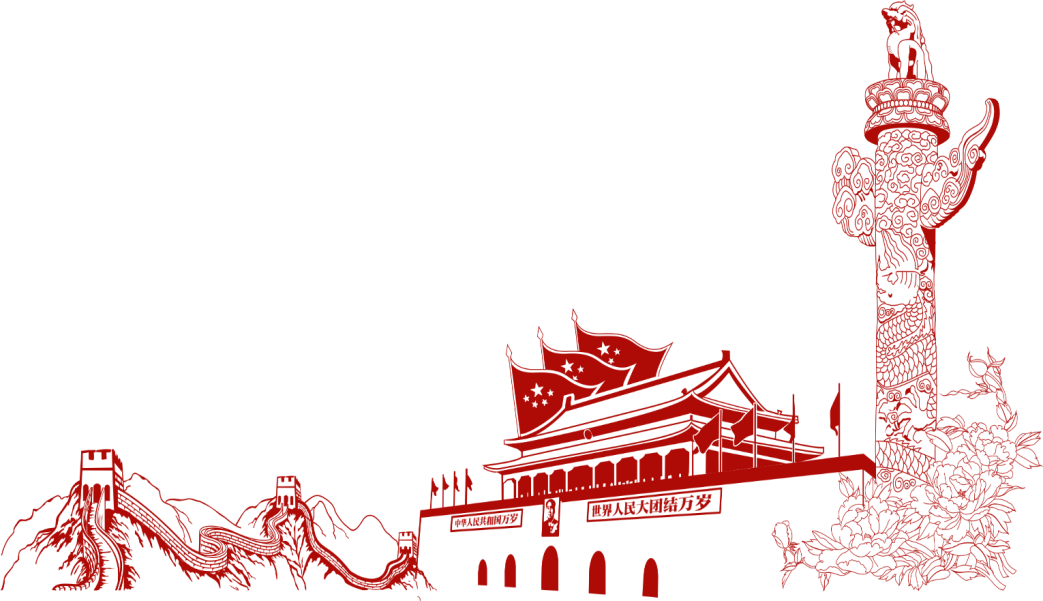 推进“两学一做” 学习教育常态化制度化
一、单击这里添加您的标题
Thesis defense Thesis defenseThesis defenseThesis defense
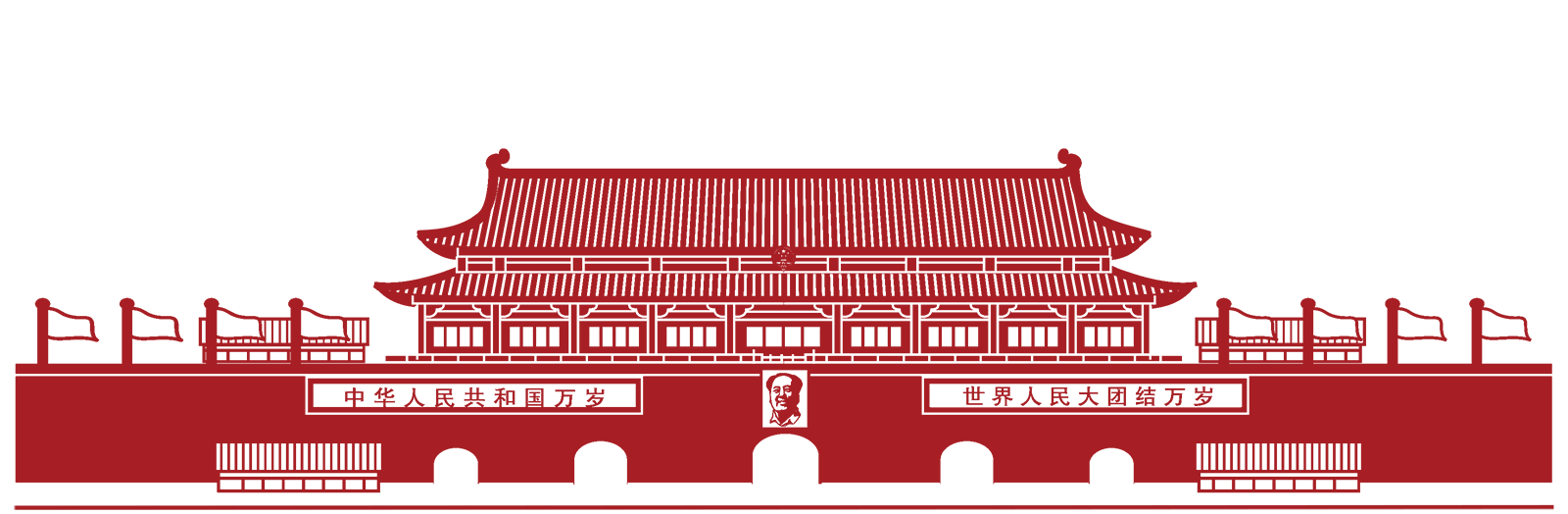 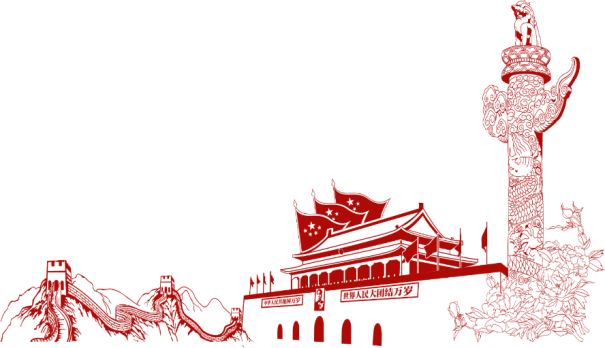 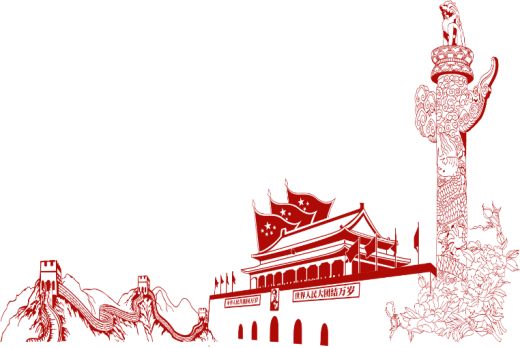 单击这里添加您的标题
添加您的标题
添加您的标题
添加您的标题
添加您的标题
There are many variations passages of lorem ipsum available  majority have suffered alteration .
There are many variations passages of lorem ipsum available  majority have suffered alteration .
There are many variations passages of lorem ipsum available  majority have suffered alteration
There are many variations passages of lorem ipsum available  majority have suffered alteration
添加您的标题
添加您的标题
There are many variations passages of lorem ipsum available  majority have suffered alteration
There are many variations passages of lorem ipsum available  majority have suffered alteration .
单击这里添加您的标题
添加您的标题
添加您的标题
添加您的标题
添加您的标题
There are many variations passages of lorem ipsum available  majority have alteration
There are many variations passages of lorem ipsum available  majority have alteration
There are many variations passages of lorem ipsum available  majority
There are many variations passages of lorem ipsum available  majority
单击这里添加您的标题
There are many variations of passages of lorem but the majority havesuffered alteration.
90%
80%
70%
95%
There are many variations of passages of lorem but the majority havesuffered alteration.
04
05
There are many variations of passages of lorem but the majority havesuffered alteration.
02
There are many variations of passages of lorem but the majority havesuffered alteration.
01
单击这里添加您的标题
添加您的标题
添加您的标题
添加您的标题
添加您的标题
There are many variations passages of lorem ipsum available  majority have alteration
There are many variations passages of lorem ipsum available  majority have alteration
There are many variations passages of lorem ipsum available  majority have alteration
There are many variations passages of lorem ipsum available  majority have alteration
推进“两学一做” 学习教育常态化制度化
二、单击这里添加您的标题
Thesis defense Thesis defenseThesis defenseThesis defense
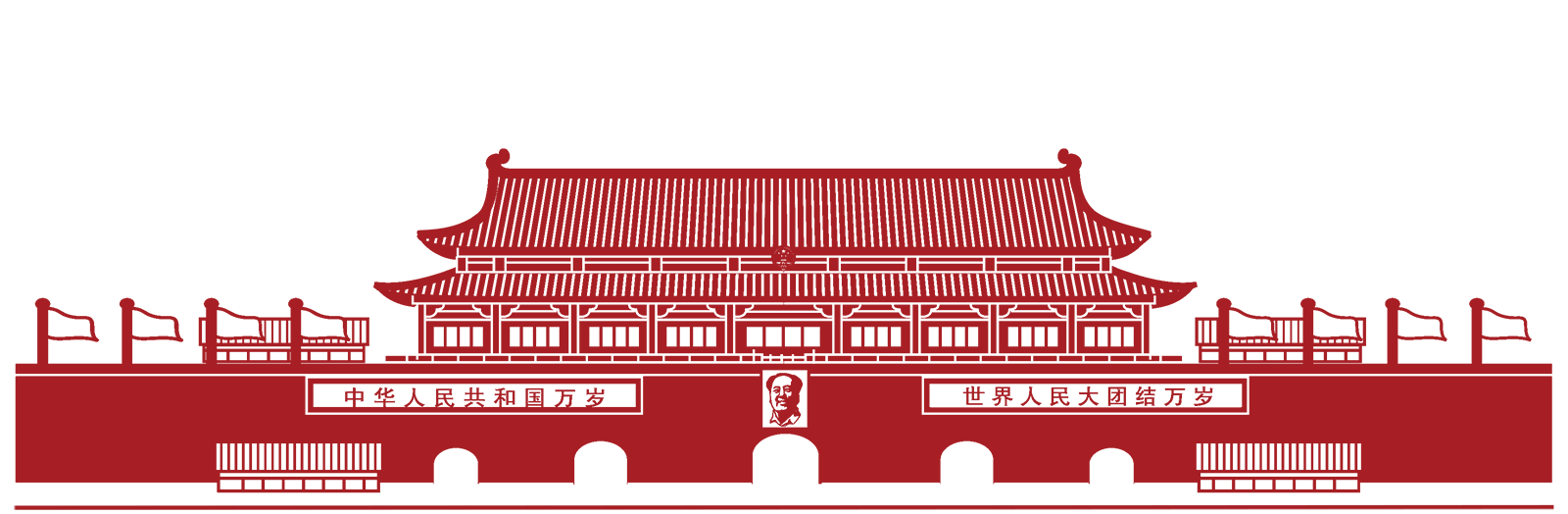 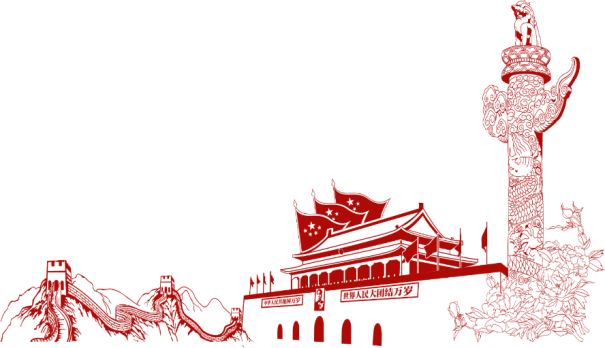 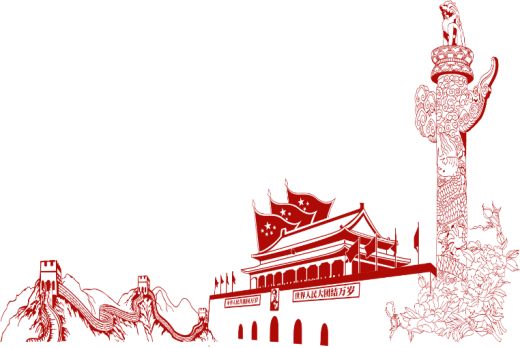 单击这里添加您的标题
添加您的标题
添加您的标题
添加您的标题
添加您的标题
There are many variations of passages available the majority have suffered alteration in some humour
There are many variations of passages available the majority have suffered alteration in some humour
There are many variations of passages available the majority have suffered alteration in some humour
There are many variations of passages available the majority have suffered alteration in some humour
Keyword
Keyword
Keyword
Keyword
Keyword
Keyword
单击这里添加您的标题
添加您的标题
添加您的标题
添加您的标题
添加您的标题
添加您的标题
There are many variations of passages of lorem
There are many variations of passages of lorem
There are many variations of passages of lorem
There are many variations of passages of lorem
There are many variations of passages of lorem
04
05
01
02
03
单击这里添加您的标题
添加您的标题
添加您的标题
添加您的标题
添加您的标题
添加您的标题
添加您的标题
There are many variations of passages available the majority
There are many variations of passages available the majority
There are many variations of passages available the majority
There are many variations of passages available the majority
There are many variations of passages available the majority
There are many variations of passages available the majority
25%
25%
50%
50%
90%
75%
单击这里添加您的标题
125.25K
15%
525.25K
添加您的标题
There are many variations passages lorem ipsum available  majority have suffered.
925.25K
95%
55%
125.25K
125.25K
添加您的标题
添加您的标题
There are many variation      passage ipsum available        majority have suffered
There are many variations    passages ipsum available        majority have suffered.
525.25K
525.25K
925.25K
925.25K
单击这里添加您的标题
添加您的标题
添加您的标题
添加您的标题
添加您的标题
添加您的标题
many variations of ipsum available believable
many variations of ipsum available believable
many variations of ipsum available  believable
many variations of ipsum available  believable
many variations of ipsum available  believable
单击这里添加您的标题
50%
70%
90%
100%
添加您的标题
添加您的标题
添加您的标题
添加您的标题
2011
2015
2017
2020
推进“两学一做” 学习教育常态化制度化
三、单击这里添加您的标题
Thesis defense Thesis defenseThesis defenseThesis defense
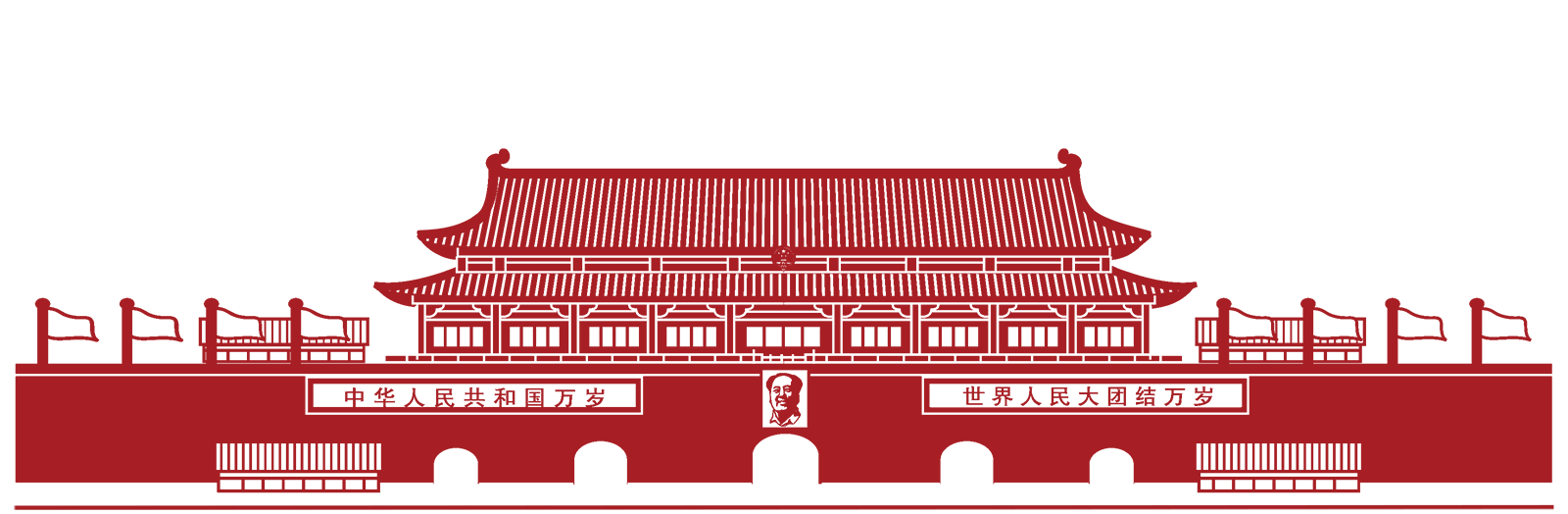 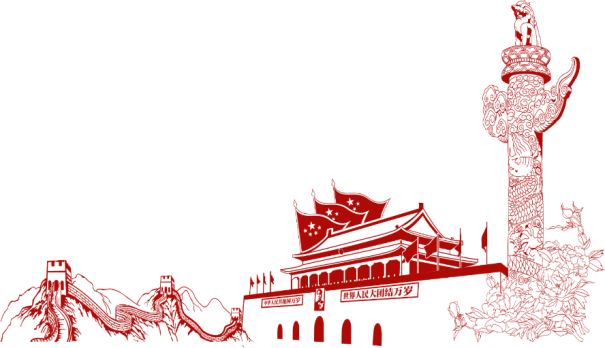 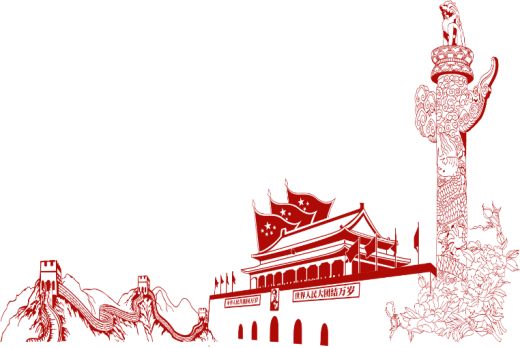 单击这里添加您的标题
01
02
添加您的标题
passages of lorem ipsum available, but the majority have suffered alteration in some by injected humour randomized
添加您的标题passages of lorem ipsum available, but the majority have suffered alteration in some by injected humour randomized
单击这里添加您的标题
03
04
添加您的标题
passages of lorem ipsum available, but the majority have suffered alteration in some by injected humour randomized
添加您的标题passages of lorem ipsum available, but the majority have suffered alteration in some by injected humour randomized
单击这里添加您的标题
添加您的标题
If you are going to use a passage of Lorem Ipsum, you need to be sure there isn't anything embarrassing hidden in the middle of text. All the Lorem Ipsum generators on the Internet tend to repeat predefined chunks as necessary, making this the first true generator on the Internet.
添加您的标题
添加您的标题
There are many variations  passages lorem available
There are many variations  passages lorem available
添加您的标题
添加您的标题
添加您的标题
添加您的标题
There are many variations  passages lorem available
There are many variations  passages lorem available
There are many variations passages lorem available
There are many variations passages lorem available
单击这里添加您的标题
90%
80%
70%
添加您的标题
There are many variations of Lorem Ipsum available.
90%
添加您的标题
There are many variations of Lorem Ipsum available.
80%
添加您的标题
There are many variations of Lorem Ipsum available.
70%
There are many variations of passages of lorem ipsum available, but the majority have suffered alteration in some form, by injected humour randomized words which don't look even slightly believable. If you are going to use A passage of lorem ipsum, you need to be sure there embarrassing hidden in the middle of text. All the lorem ipsum generators on the internet tend to repeatpredefined chunks as of lorem but the majority have suffered alteration in some form  necessary.
单击这里添加您的标题
PROJECTS DEVELOPMENT
There are many variations of passages  of Lorem Ipsum available, but the majority have suffered alteration in some form by injected humour, or randomized words which do look
even slightly believable  If you are going to use a passage of the Lorem Ipsum youneed to be sure there isn't anything
35%
45%
添加您的标题
添加您的标题
There are many variations  passages lorem available
There are many variations  passages lorem available
65%
添加您的标题
添加您的标题
添加您的标题
There are many variations  passages lorem available
There are many variations  passages lorem available
There are many variations passages lorem available
35%
75%
65%
65%
推进“两学一做” 学习教育常态化制度化
四、单击这里添加您的标题
Thesis defense Thesis defenseThesis defenseThesis defense
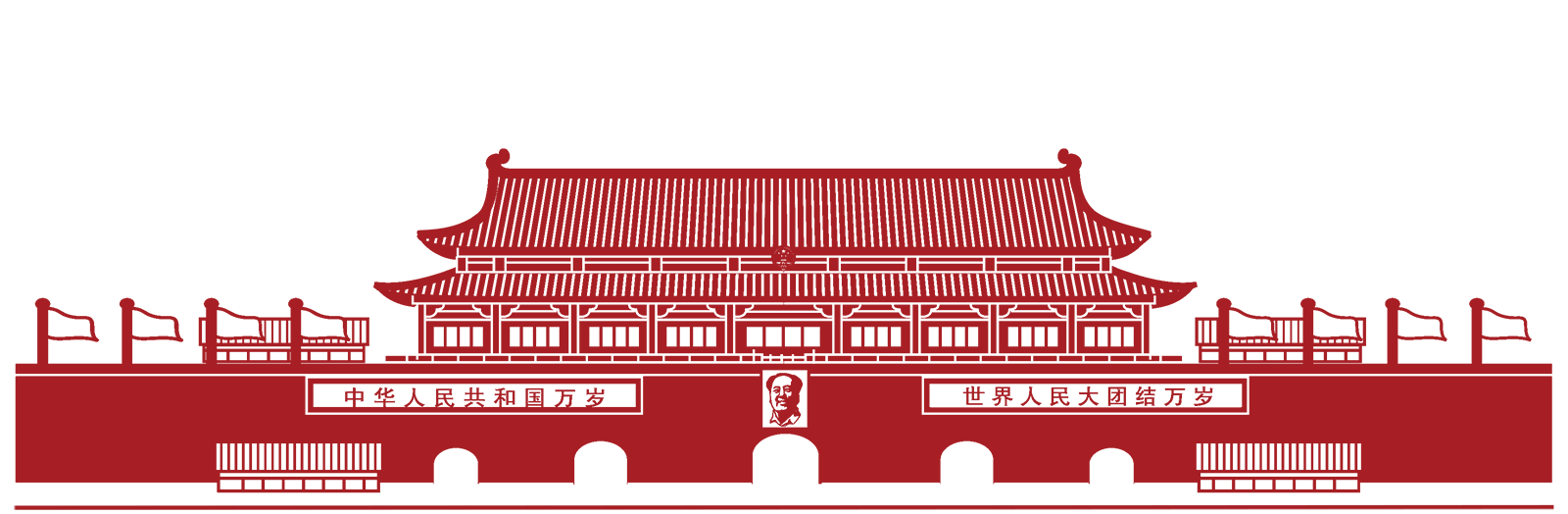 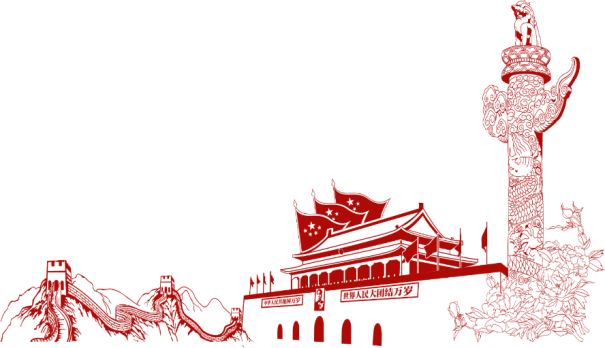 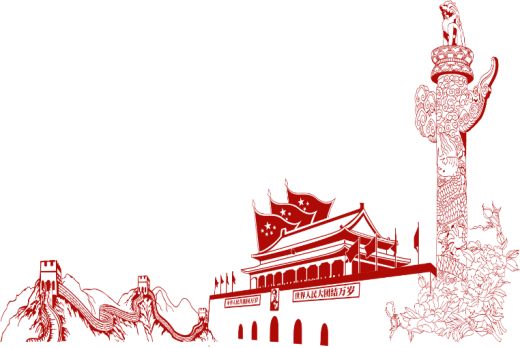 单击这里添加您的标题
95%
添加您的标题
There are many variations of Lorem Ipsum available.
30%
添加您的标题
There are many variations of Lorem Ipsum available.
70%
添加您的标题
There are many variations of Lorem Ipsum available.
80%
75%
There are many variations of passages of lorem ipsum available, but the majority have suffered alteration in some form, by injected humour randomized words which don't look even slightly believable. If you are going to use A passage of lorem ipsum, you need to be sure there embarrassing hidden in the middle of text. All the lorem ipsum generators on the internet tend to repeatpredefined chunks as of lorem but the majority have suffered alteration in some form  necessary.
单击这里添加您的标题
35%
There are many variations passages lorem ipsum available  majority have suffered alteration .
50%
There are many variations passages lorem ipsum available  majority have suffered alteration .
15%
There are many variations passages lorem ipsum available  majority have suffered alteration .
01
02
03
添加您的标题
添加您的标题
添加您的标题
There are many variations of passage lorem ipsum available
There are many variations of passage lorem ipsum available
There are many variations of passage lorem ipsum available
单击这里添加您的标题
添加您的标题There are many variations of passages of lorem but the majority have suffered
添加您的标题There are many variations of passages of lorem but the majority have suffered
添加您的标题There are many variations of passages of lorem but the majority have suffered
90%
添加您的标题There are many variations of passages of lorem but the majority have suffered
80%
70%
添加您的标题There are many variations of passages of lorem but the majority have suffered
30%
20%
单击这里添加您的标题
20%
添加您的标题
There are many variations of passages of Lorem Ipsum available but the have suffered alteration in
添加您的标题
There are many variations of passages of Lorem Ipsum available but the have suffered alteration in
60%
80%
添加您的标题
There are many variations of passages of Lorem Ipsum available but the have suffered alteration in
添加您的标题
There are many variations of passages of Lorem Ipsum available but the have suffered alteration in
90%
单击这里添加您的标题
01
添加您的标题
添加您的标题
添加您的标题
There are many variations of  The passages of lorem ipsum available but the majority have suffered of alteration
There are many variations of  The passages of lorem ipsum available but the majority have suffered of alteration in some form, by human randomized words of the world.
There are many variations of  The passages of lorem ipsum available but the majority have suffered of alteration in some form, by human randomized words of the world.
02
03
谢谢观赏
某某军队某某支部
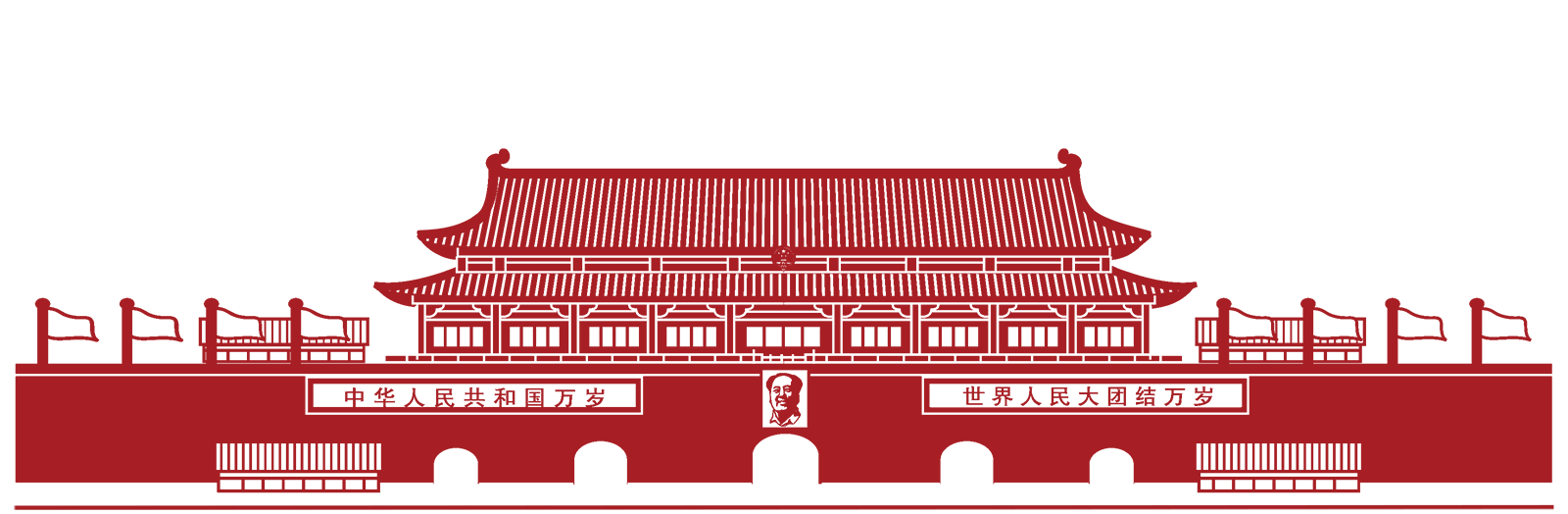 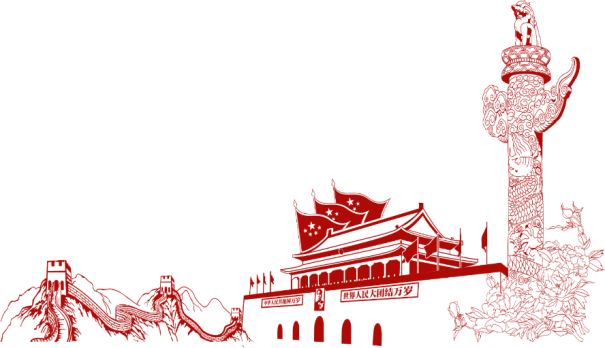 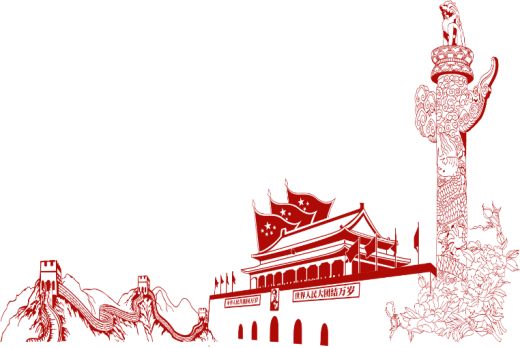